Discourse Applications
Slides were adapted from Regina Barzilay
Homework questions
Testing an hypothesis
Pyramid: use one document set from the training data that you had
Can you use your late days?
Yes
HW 2: If you think you were penalized for sentences that run, see me.
What is text?
A product of cohesive ties (cohesion)

ATHENS, Greece (Ap) A strong earthquake shook the Aegean Sea island of Crete on Sunday but caused no injuries or damage. The quake had a preliminary magnitude of 5.2 and occurred at 5:28 am (0328  MT) on the sea floor 70 kilometers (44 miles) south of the Cretan port of Chania. The Athens seismological institute said the temblor's epicenter was located 380 kilometers (238 miles) south of the capital. No injuries or damage were reported.
What is text?
A product of structural relations (coherence)
Content based structure
Describe the strength and the impact of an earthquake
 Specify its magnitude
 Specify its location
 …
Rhetorical Structure
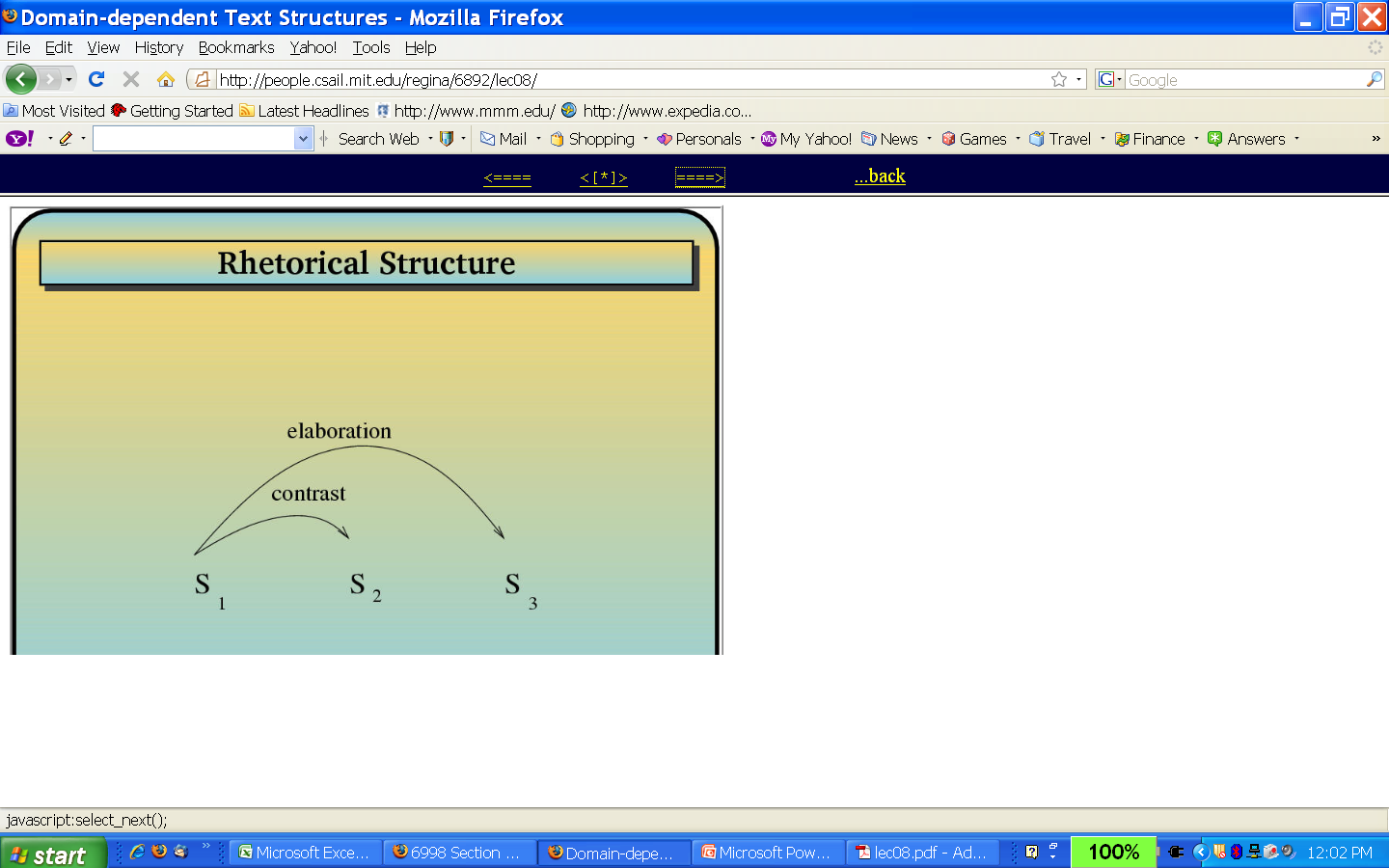 Analogy with syntax
Domain-independent Theory of Sentence Structure
 Fixed set of word categories (nouns, verbs, …)
 Fixed set of relations (subject, object, …)
P(A is sentence this weird.)
Two Approaches to text structure
Domain-dependent models (Today)
Content-based models
Rhetorical models
 Domain-independent mode
 Rhetorical Structure Theory
Motivation
Summarization
Extract a representative subsequence from a set of sentences
 Question-Answering
Find an answer to a question in natural language
 Text Ordering
Order a set of information-bearing items into a coherent text
 Machine Translation
Find the best translation taking context into account
Domain Specific Models
Rhetorical Model:
Argumentative Zoning of Scientic Articles (Teufel, 1999)
 Content-based Model:
Unsupervised (Barzilay&Lee, 2004)
Argumentative Zoning
Many of the recent advances in Question Answering have followed from the insight that systems can benefit from by exploiting the redundancy in large corpora. Brill et al. (2001) describe using the vast amount of data available on the WWW to achieve impressive performance …The Web, while nearly infinite in content, is not a completerepository of useful information … In order to combat these inadequacies, we propose a strategy in which in information is extracted from …
Argumentative Zoning
BACKGROUNDMany of the recent advances in Question Answering have followed from the insight that systems can benefit from by exploiting the redundancy …
OTHER WORKBrill et al. (2001) describe using the vast amount of data available on the WWW to achieve impressive performance …
WEAKNESSThe Web, while nearly infinite in content, is not a complete repository of useful information …
OWN CONTRIBUTIONIn order to combat these inadequacies, we propose a strategy in which in information is extracted from : :
Motivation
Scientic articles exhibit (consistent across domains) similarity in structure
BACKGROUND
OWN CONTRIBUTION
RELATION TO OTHER WORK
 Automatic structure analysis can benefit:
Q&A
Summarization
citation analysis
Approach
Goal: Rhetorical segmentation with labeling
 Annotation Scheme:
Own work: aim, own, textual
Background
 Other Work: contrast, basis, other
 Implementation: Classification
Examples
Kappa Statistics
(Siegal&Castellan, 1998; Carletta, 1999)
Kappa controls agreement P(A) for chance agreement P(E)
Kappa from Argumentative Zoning:
Stability: 0.83
Reproducibility: 0.79
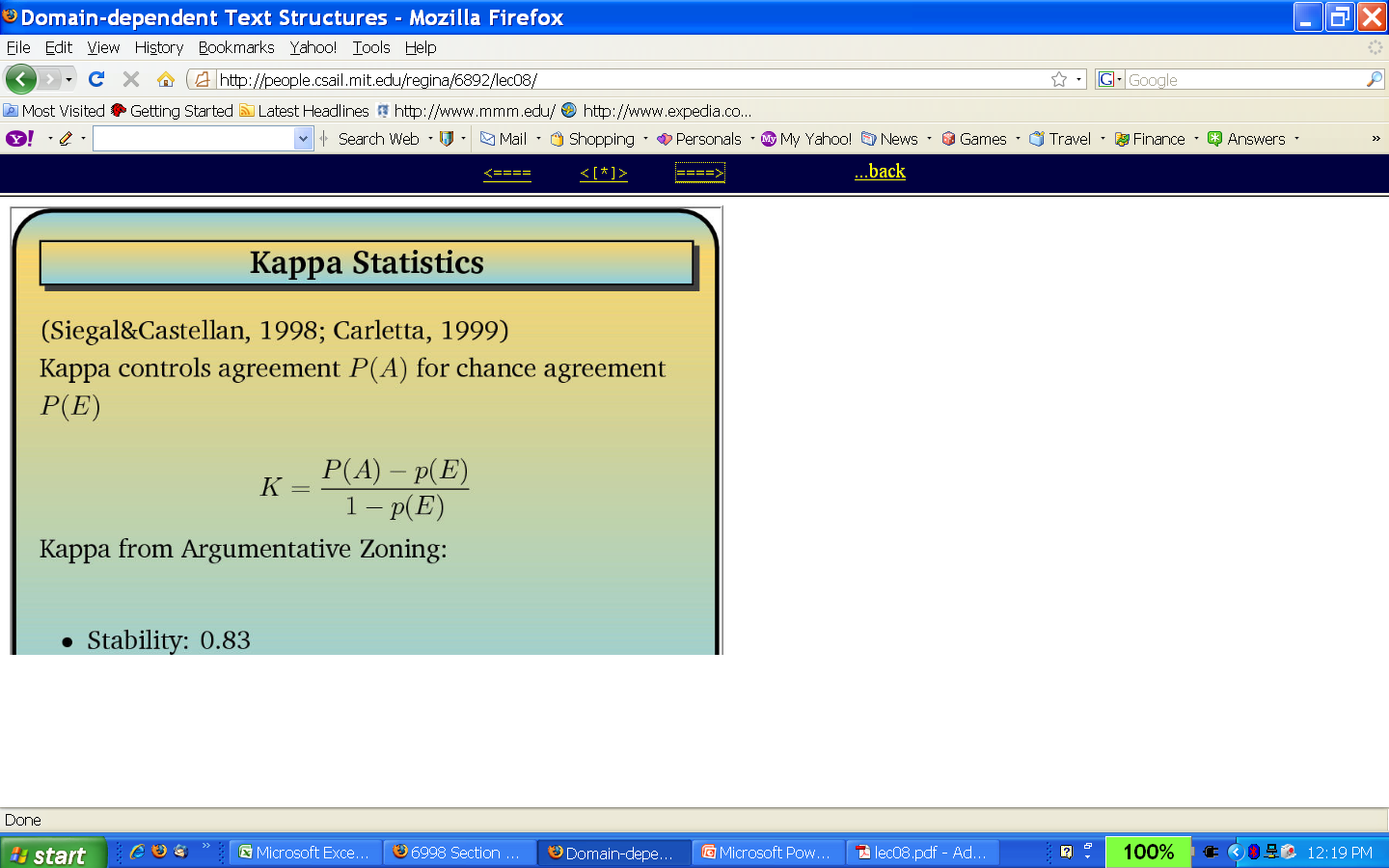 Features
Position
 Verb Tense and Voice
 History
 Lexical Features (“other researchers claim that”)
Results
Classification accuracy is above 70%
 Zoning improves classification
Content Models
(Barzilay&Lee, 2004)
 Content models represent topics and their ordering in text.
		Domain: newspaper articles on earthquake
		Topics: “strength”, “location”, “casualties”, . . .	Order: “casualties” prior to “rescue efforts”.
 Assumption: Patterns in content organization are recurrent
Similarity in domain texts
TOKYO (AP) A moderately strong earthquake with a preliminary magnitude reading of 5.1 rattled northern Japan early Wednesday, the Central Meteorological Agency said. There were no immediate reports of casualties or damage. The quake struck at 6:06 am (2106 GMT) 60 kilometers (36 miles) beneath the Pacic Ocean near the northern tip of the main island of Honshu. . . .
ATHENS, Greece (AP) A strong earthquake shook the Aegean Sea island of Crete on Sunday but caused no injuries or damage. The quake had a preliminary magnitude of 5.2 and occurred at 5:28 am (0328 GMT) on the sea floor 70 kilometers (44 miles) south of the Cretan port of Chania. The Athens seismological institute said the temblor's epicenter was located 380 k ilometers (238 miles) south of the capital. No injuries or damage were reported.
Similarity in domain texts
TOKYO (AP) A moderately strong earthquake with a preliminary magnitude reading of 5.1 rattled northern Japan early Wednesday, the Central Meteorological Agency said. There were no immediate reports of casualties or damage. The quake struck at 6:06 am (2106 GMT) 60 kilometers (36 miles) beneath the Pacic Ocean near the northern tip of the main island of Honshu. . . .
ATHENS, Greece (AP) A strong earthquake shook the Aegean Sea island of Crete on Sunday but caused no injuries or damage. The quake had a preliminary magnitude of 5.2 and occurred at 5:28 am (0328 GMT) on the sea floor 70 kilometers (44 miles) south of the Cretan port of Chania. The Athens seismological institute said the temblor's epicenter was located 380 k ilometers (238 miles) south of the capital. No injuries or damage were reported.
Narrative Grammars
Propp (1928): fairy tales follow a “story grammar”.
 Barlett (1932): formulaic text structure facilities reader's comprehension
 Wray (2002): texts in multiple domains exhibit significant structural similarity
Computing Content Models
Implementation: Hidden Markov Model
States represent topics
 State-transitions represent ordering constraints
Casualties
Rescue
Efforts
Strength
History
Location
Model Construction
Initial topic induction
 Determining states, emission and transition probabilities
 Viterbi re-estimation
Initial Topic Construction
Agglomerative clustering with cosine similarity measure
(Iyer&Ostendorf:1996,Florian&Yarowsky:1999, Barzilay&Elhadad:2003)
From clusters to states
Each large cluster constitutes a state
 Agglomerate small clusters into an insert state
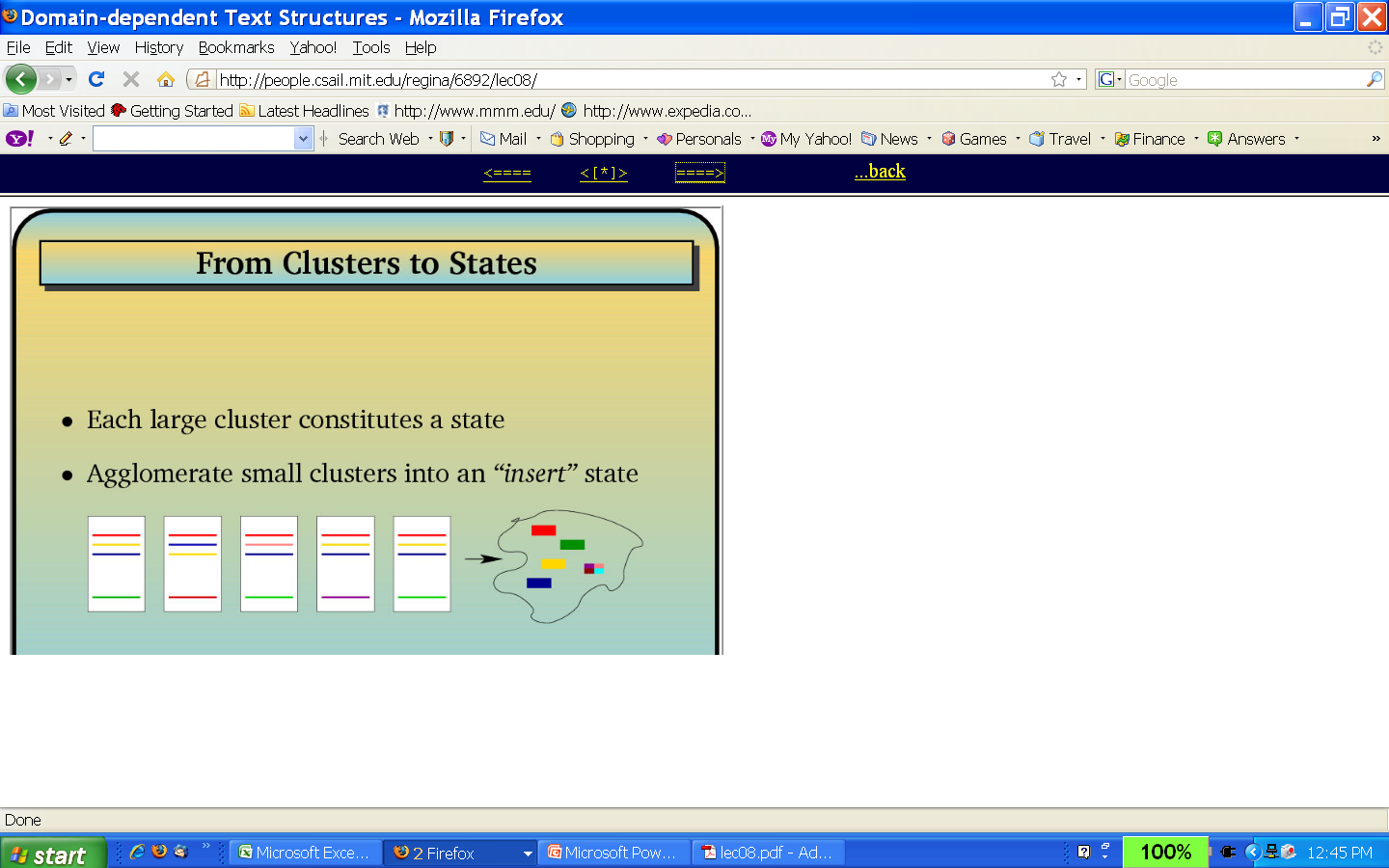 Estimating Emission Probabilities
State s-I emission probability:
Estimation for a normal state:
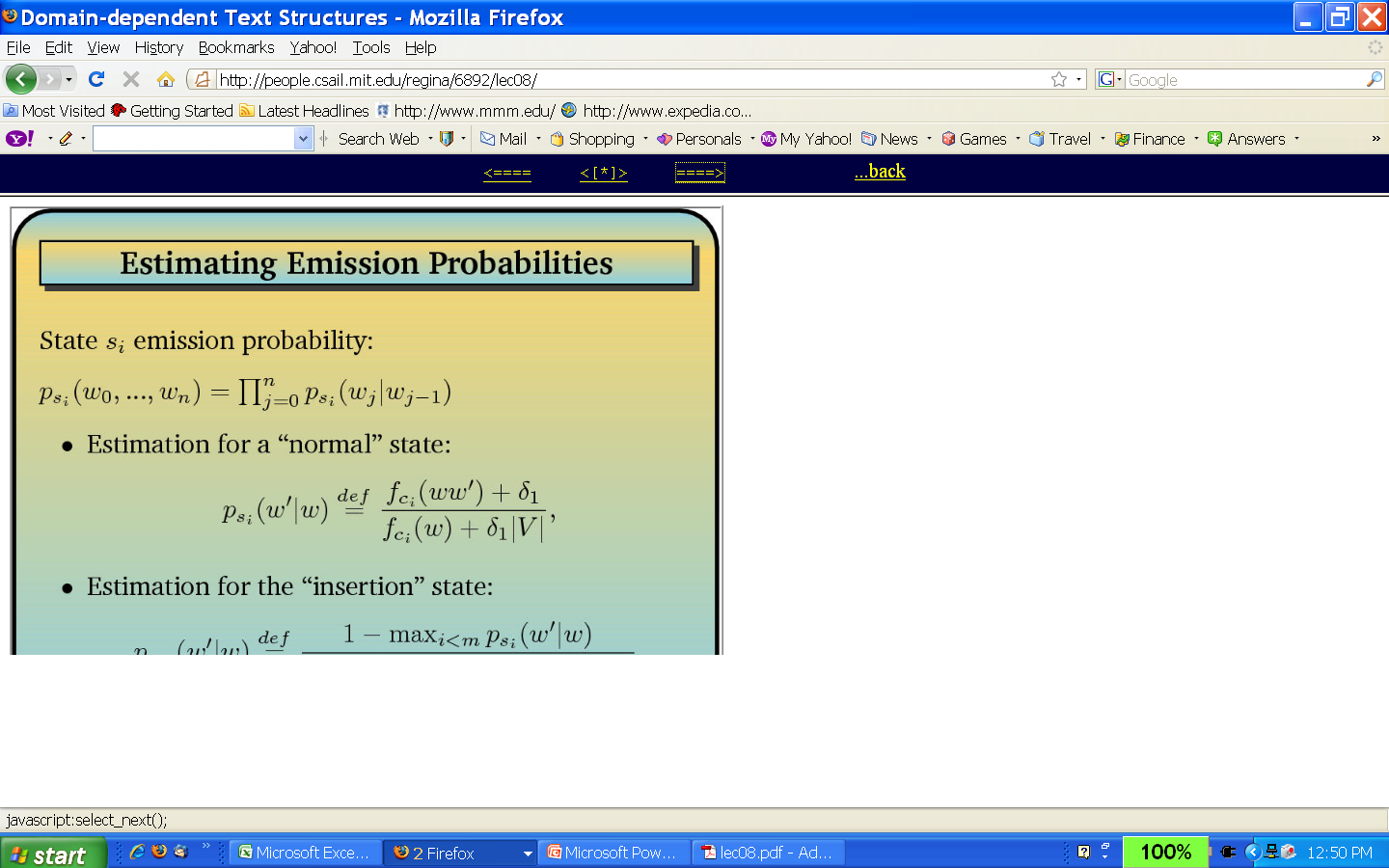 Estimation for the insertion state:
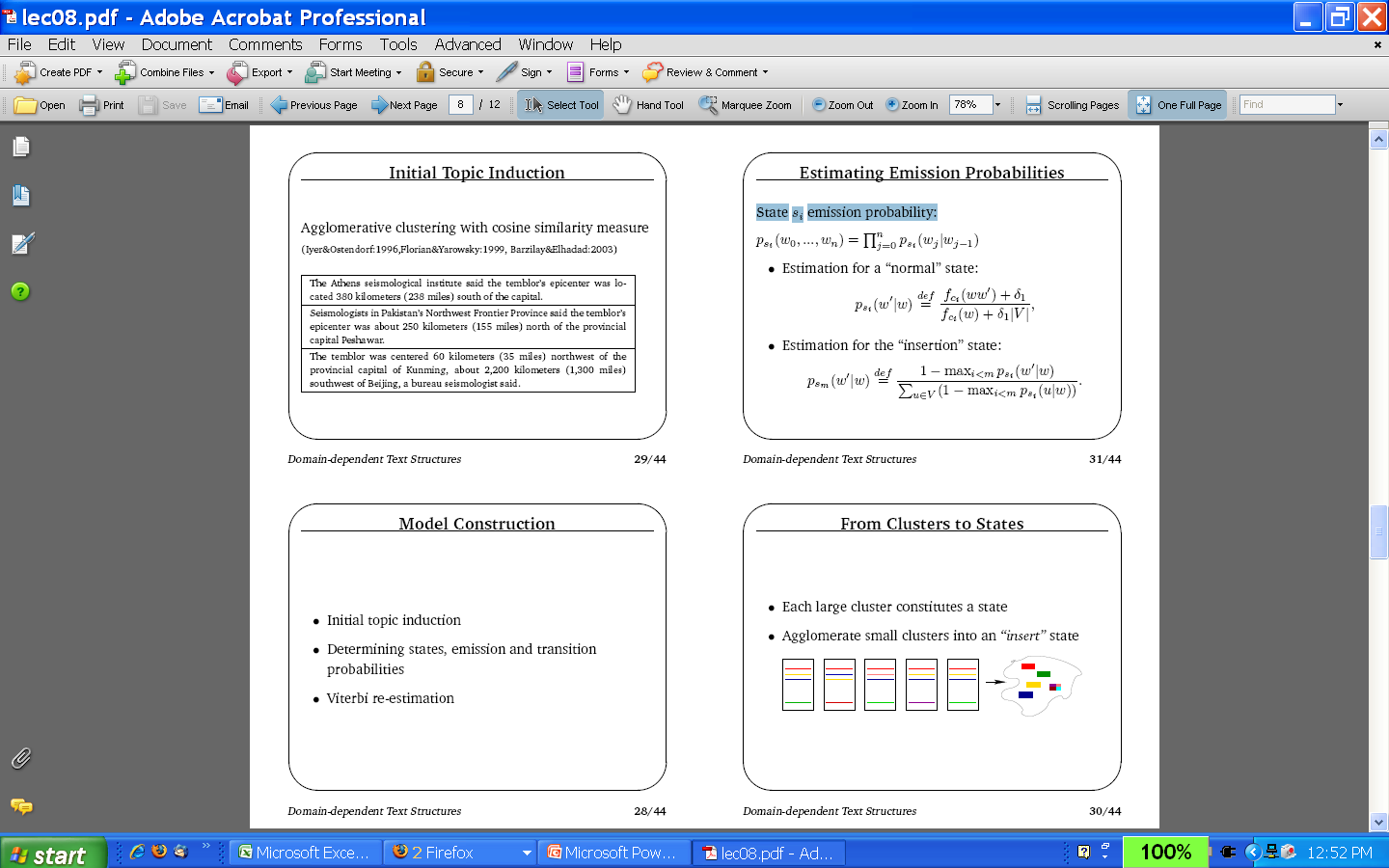 Estimating Transition Probabilities
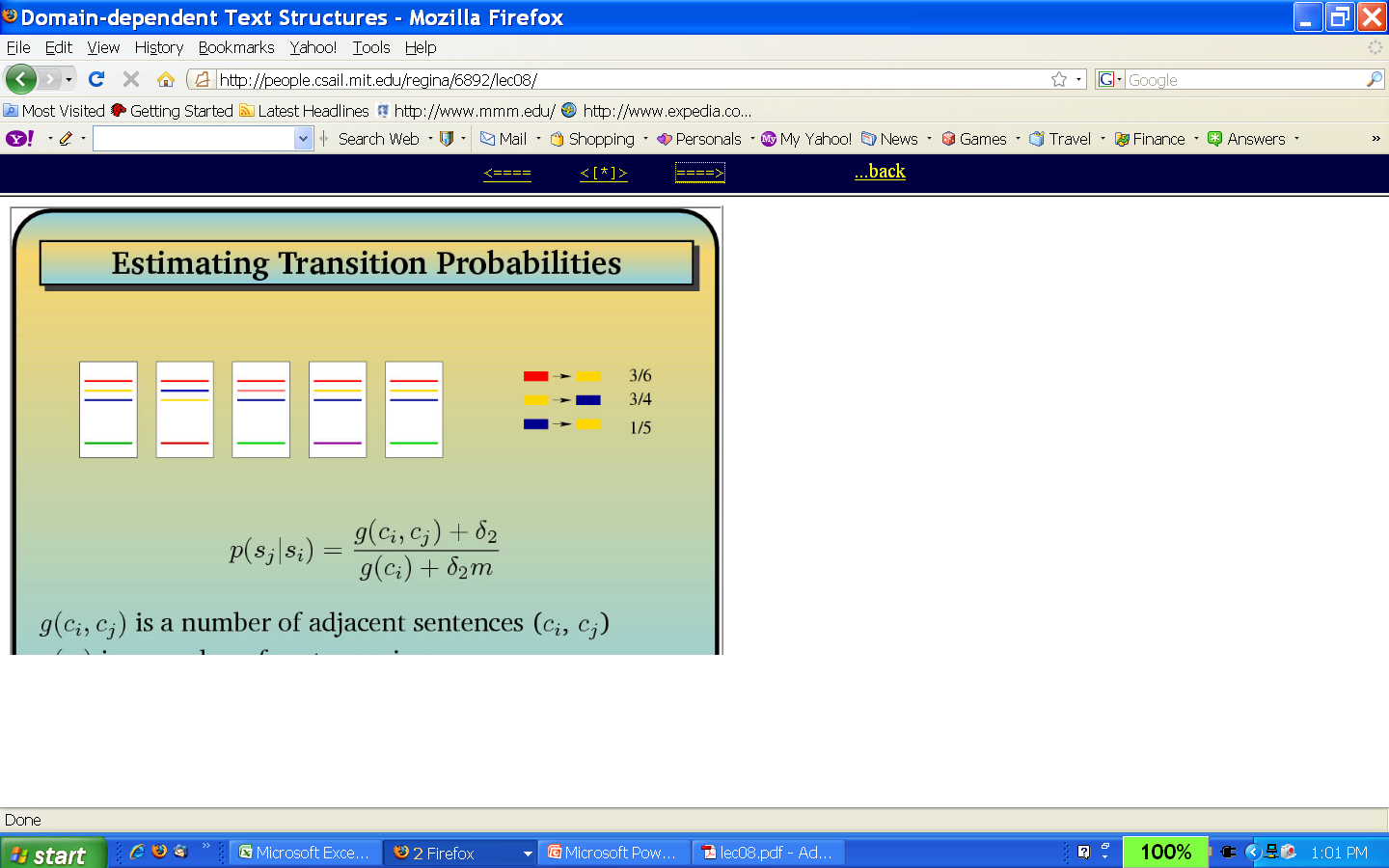 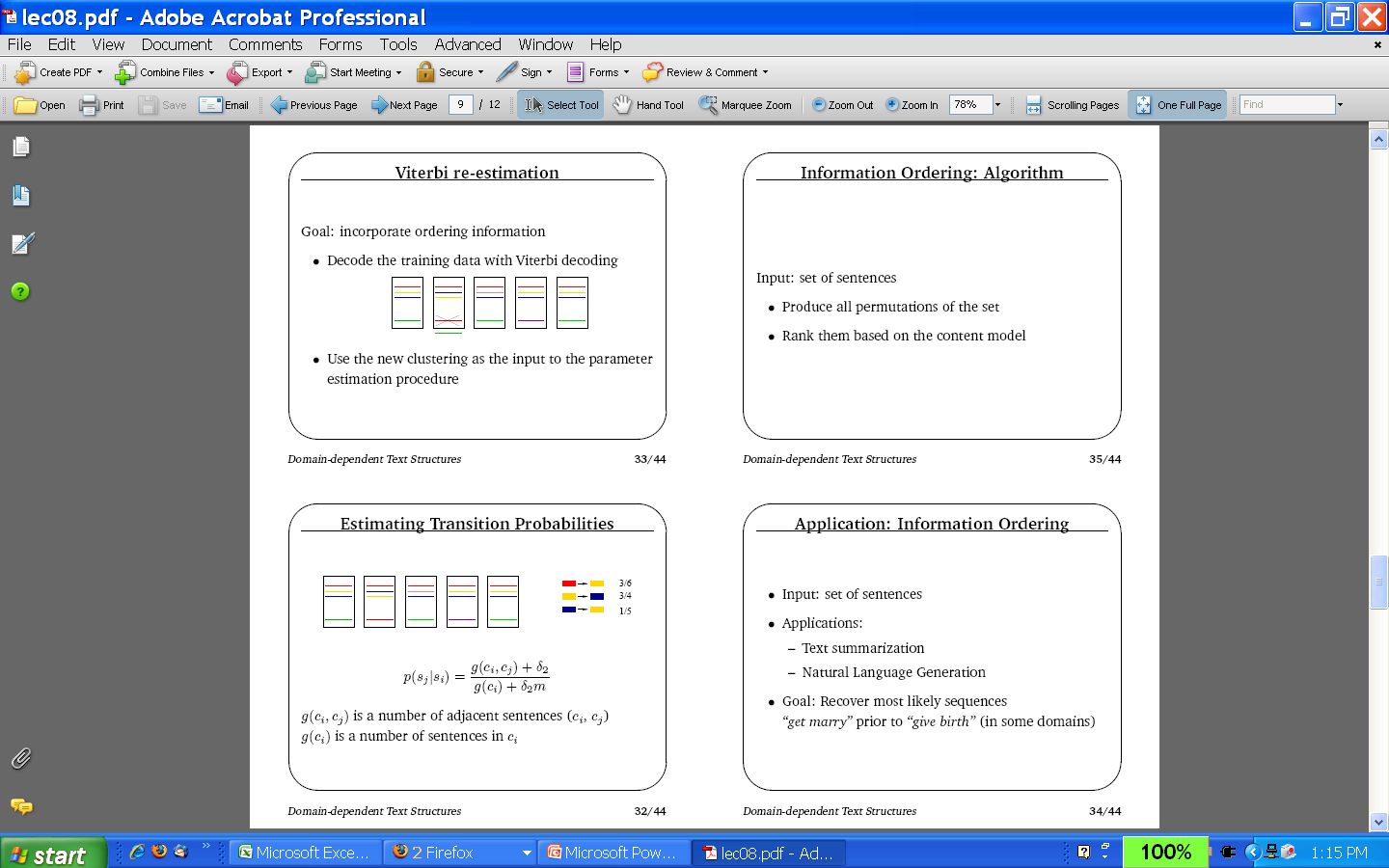 Viterbi Re-estimation
Goal: incorporate ordering information
Decode the training data with Viterbi decoding Use the new clustering as the input to the parameter estimation procedure
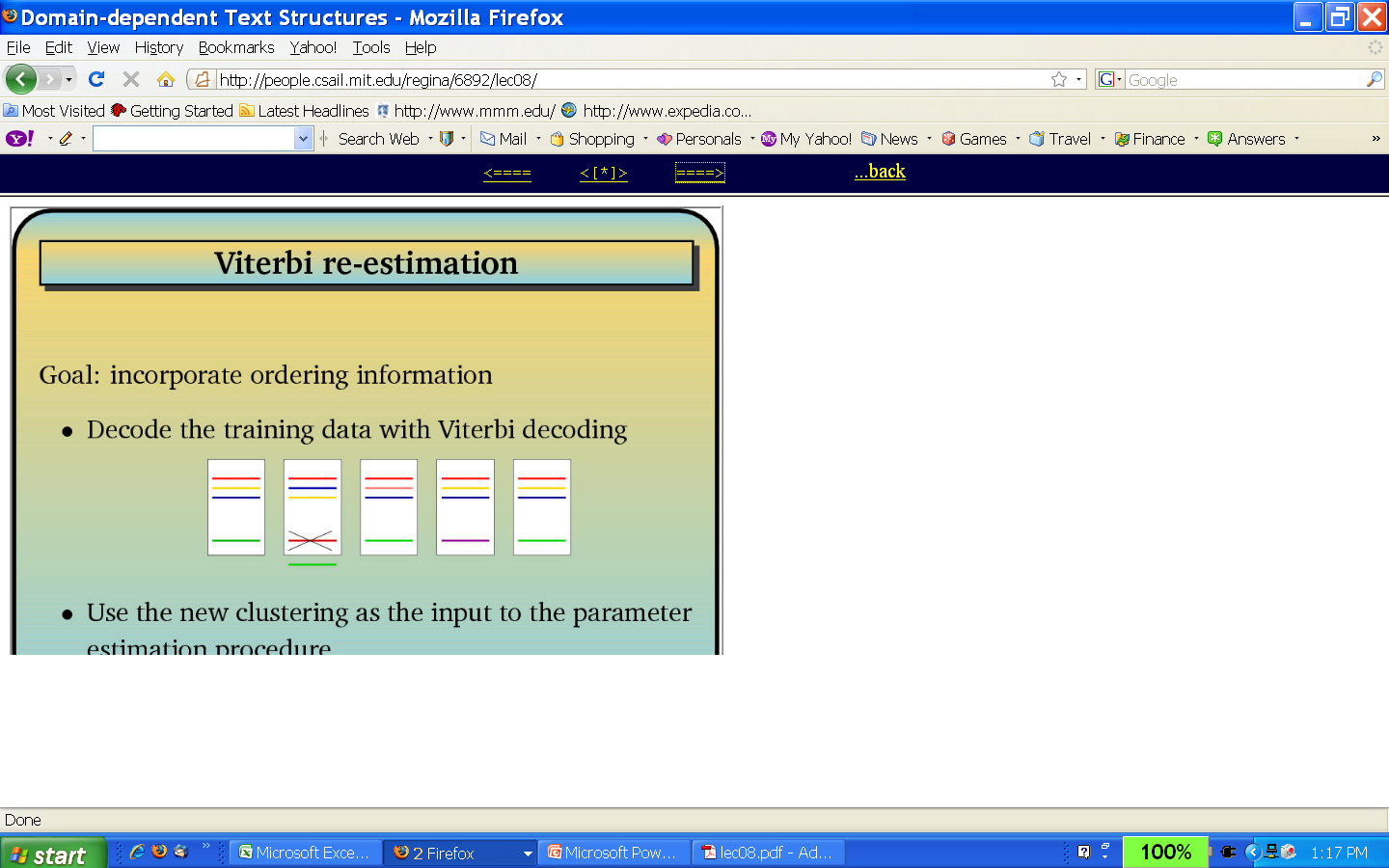 Application: Information Ordering
Input: set of sentences
 Applications:
Text summarization
Natural Language Generation
 Goal: Recover most likely sequences
“get marry” prior to “give birth” (in some domains)
Information Ordering: Algorithm
Input: set of sentences
 Produce all permutations of the setRank them based on the content model
Summarization: Algorithm
Input: source text
Training data: parallel corpus of summaries and source texts (aligned)
 Employ Viterbi on source texts and summaries
 Compute state likelihood to generate summary sentences:

 Given a new text, decode it and extract sentences corresponding to “summary” states
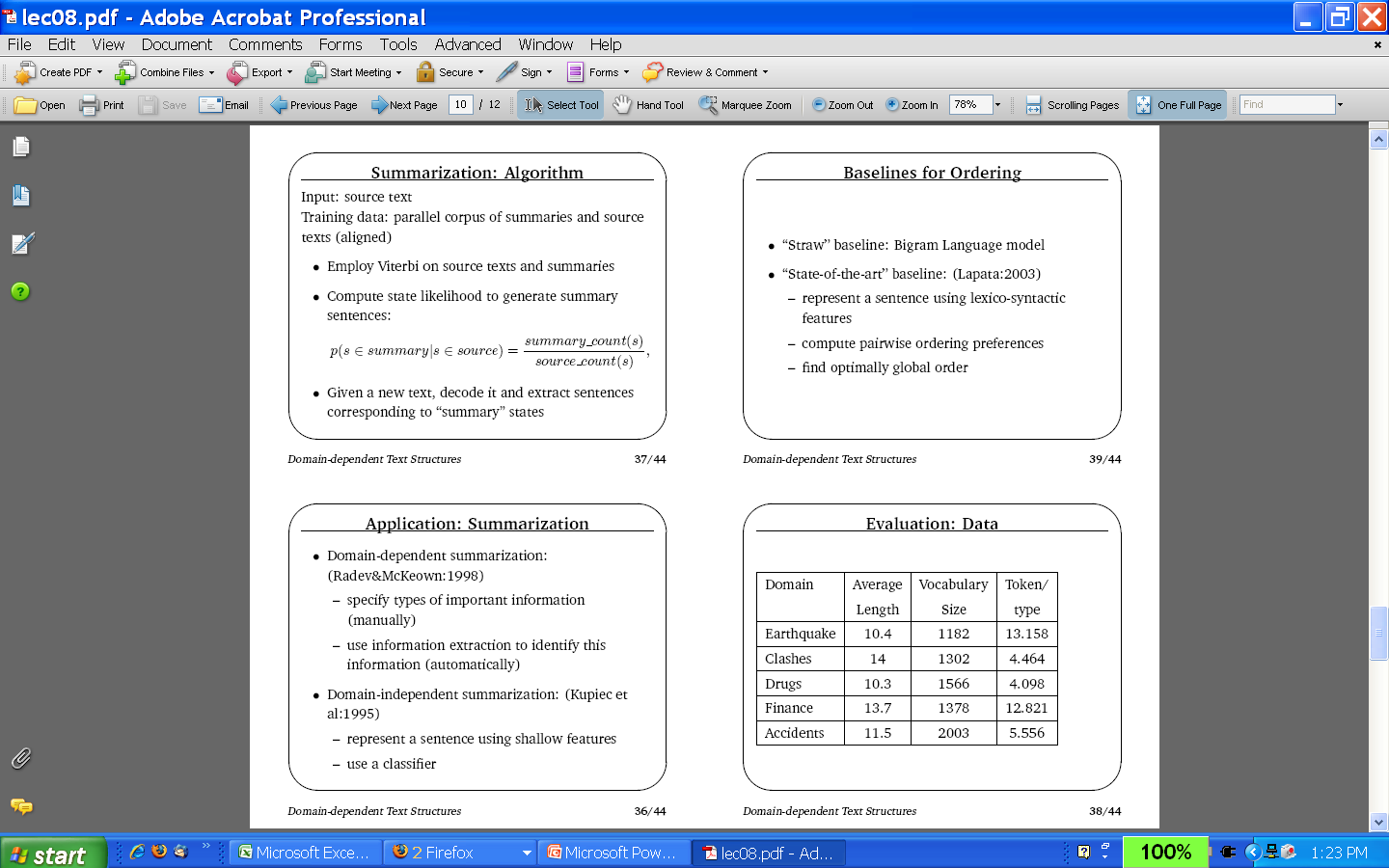 Evaluation: Data
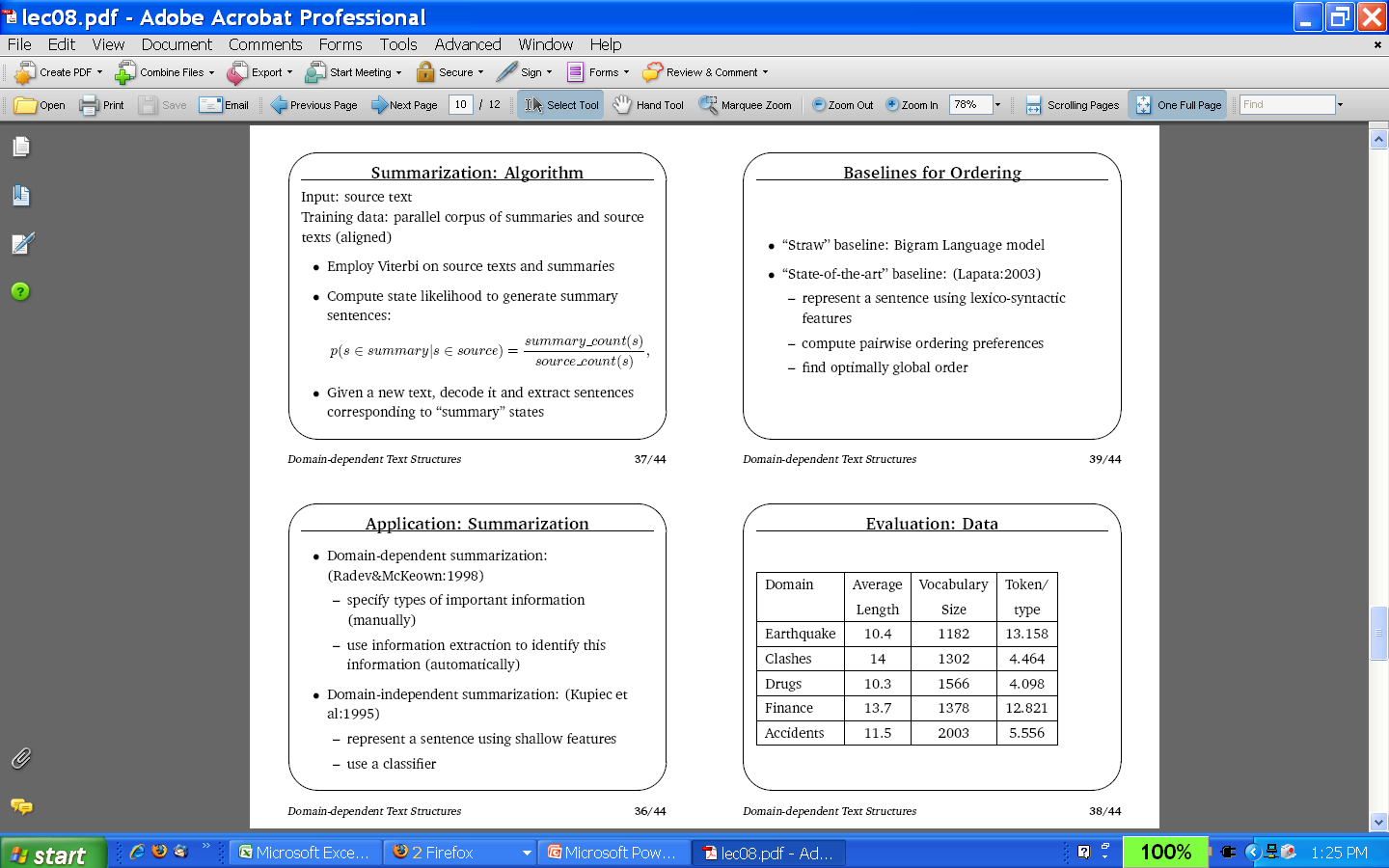 Baselines
“Straw” baseline: Bigram Language model
 “State-of-the-art” baseline: (Lapata:2003)
represent a sentence using lexico-syntactic features
compute pairwise ordering preferences
find optimally global order
Results: Ordering
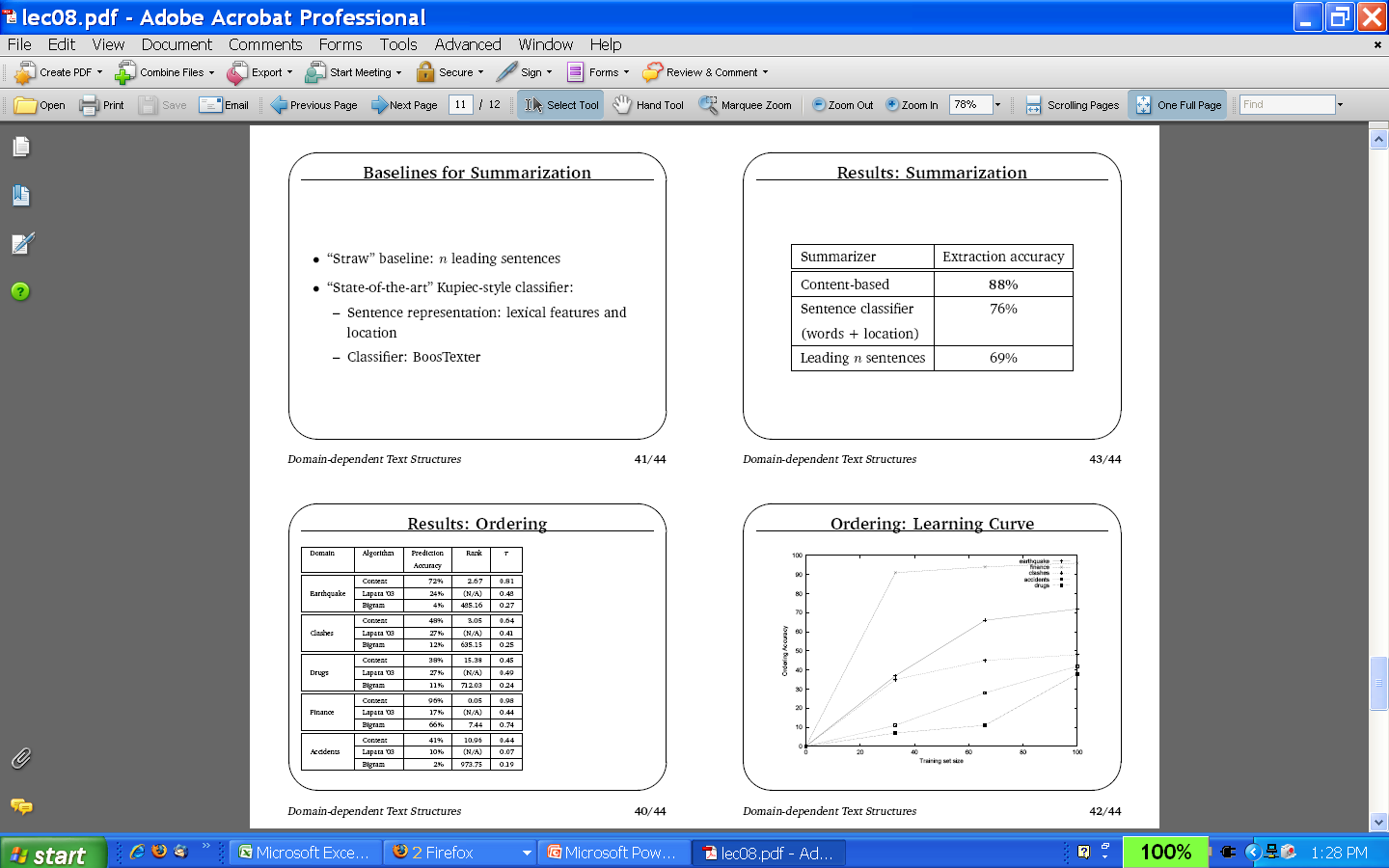 Baselines for Summarization
“Straw” baseline: n leading sentences
 “State-of-the-art”Kupiec-style classier
Sentence representation: lexical features and location
Classifier: BoosTexter
Results: Summarization
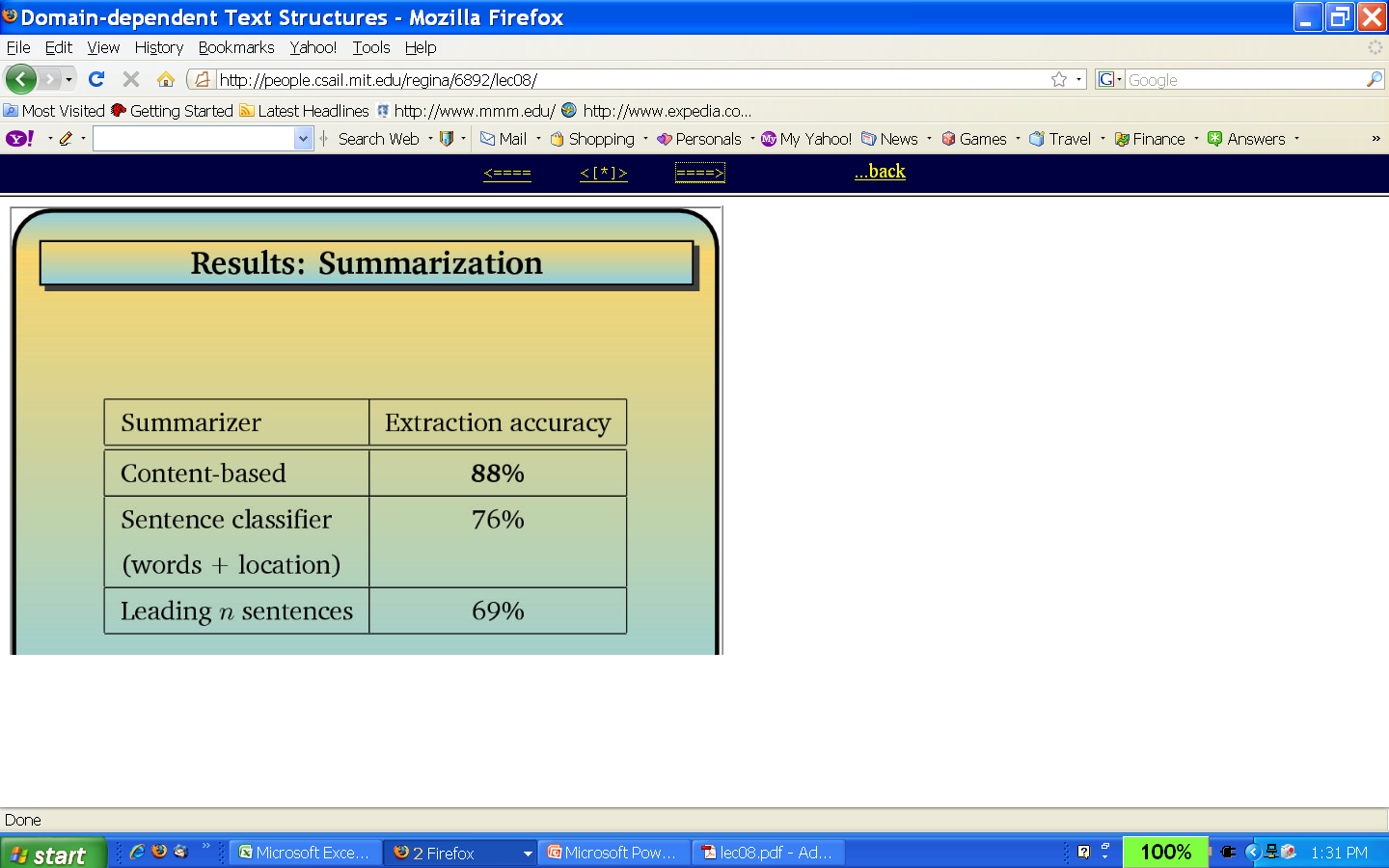 Next Class
Final exam review (Dec. 17th 1-4pm, 1024 Mudd)
Future
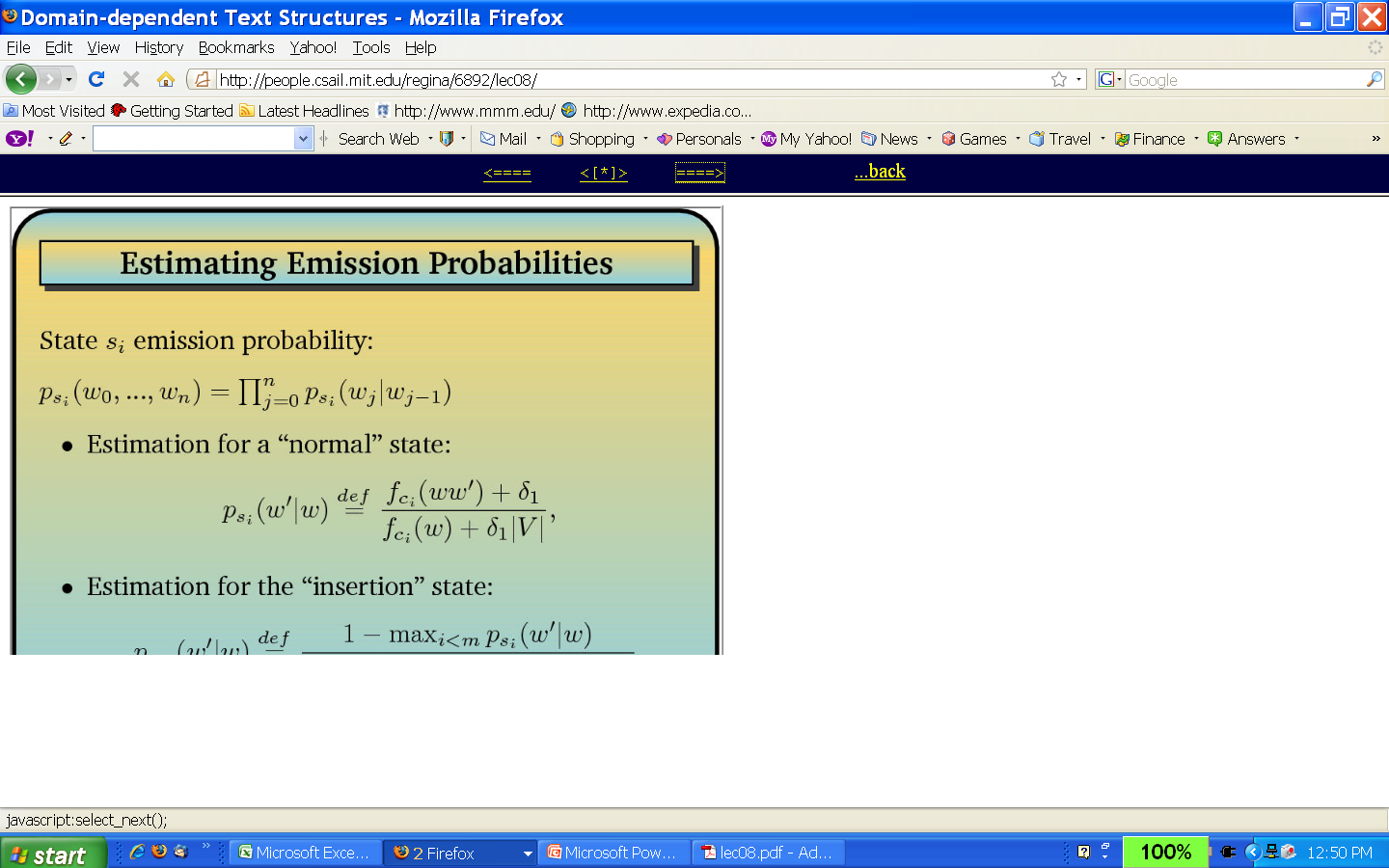